The Time You Attended the E-mail Address Validation Meeting
John Lopez, Eddie Azinge
Loyola Marymount University - Computer Science

BIOL/CMSI 367-01: Biological Databases
11/14/2017
(Paul Ford, 2015, Bloomberg, Retrieved from: https://www.bloomberg.com/graphics/2015-paul-ford-what-is-code/#the-time-you-attended-the-e-mail-address-validation-meeting)
Outline
Software Development is More Than Just Building Products
Ford Shows Us How Modern Software Development Is Done
Ford discusses the most important/popular languages and development environments.
 Relational Databases
Java
JavaScript
Ford strongly argues that programming languages change for the better, there are similar trends in modern development, and development is more complex than it first appears to be.
Software Development Is An Ongoing Science
Outline
Software Development is More Than Just Building Products
Ford Shows Us How Modern Software Development Is Done
Ford discusses the most important/popular languages and development environments.
 Relational Databases
Java
JavaScript
Ford strongly argues that programming languages change for the better, there are similar trends in modern development, and development is more complex than it first appears to be.
Software Development Is An Ongoing Science
Paul Ford Tells Us That Software Development is More Than Just Building Products
The end result of good software development comes with the promise of an application that just “works”
In reality, even the most trivial of features need vast amounts of consideration
In Ford’s example, in creating a simple registration experience multiple factors need to be considered
Email Validation
Confirmation messages
Ephemeral Email Services
Upload limits
Database Schemas
Account Expiration
Outline
Software Development is More Than Just Building Products
Ford Shows Us How Modern Software Development Is Done
Ford discusses the most important/popular languages and development environments.
 Relational Databases
Java
JavaScript
Ford strongly argues that programming languages change for the better, there are similar trends in modern development, and development is more complex than it first appears to be.
Software Development Is An Ongoing Science
Ford Gives Us A Glimpse Into How Modern Software Development Is Done
Ford manages to provide enough context into the mentality of contemporary software developers to where it becomes easy to rationalize why software development often takes so long for something seemingly simple.

This is important because it allows Software Developers to internalize the responsibility they have towards properly functioning products, and Non-Developers to respect the amount of time that it takes to produce quality products.
Outline
Software Development is More Than Just Building Products
Ford Shows Us How Modern Software Development Is Done
Ford discusses the most important/popular languages and development environments.
 Relational Databases
Java
JavaScript
Ford strongly argues that programming languages change for the better, there are similar trends in modern development, and development is more complex than it first appears to be.
Software Development Is An Ongoing Science
Implementing Relational Databases is the Best Approach to Handle Big Data
Data management is the problem that programming is supposed to solve" (Ford). 
Use the Structured Query Language
Represent the world using tables containing rows and columns
2 Categories of Relational Databases:
Commercial Enterprises (Oracle)
Free Software Databases (MySQL)
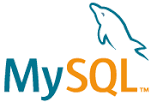 https://upload.wikimedia.org/wikipedia/en/thumb/6/62/MySQL.svg/1200px-MySQL.svg.png
A Majority of "Big Corporate Programmers" Use Java for Good Reasons
Class Library contained classes and methods needed for several commonly used purposes:
Math
Databases
Network Services
Documentation automatically generated using javadoc.
Several ways to learn Java, easy to learn
Virtual machine enabled Java to run on most common computers, allowing implementation for many large companies for several purposes
https://vignette.wikia.nocookie.net/swtor/images/6/6a/Java-logo.jpg/revision/latest/scale-to-width-down/640?cb=20120527140728
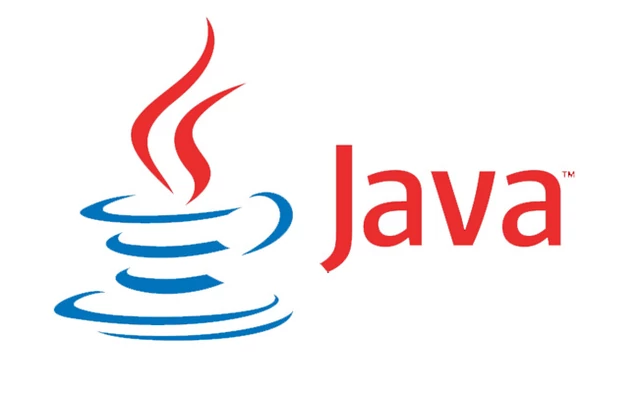 Over Time, the Functionality of JavaScript Grew
Initially used within pages for animations and page style.
With the rise of Ajax, JavaScript became the main language for web programming web applications.
V8 engine in Chrome allowed JavaScript to run faster.
Modifications on the V8 engine allowed JavaScript to run outside of the browser.
Creation of packages like Node.js.
NPM helps install packages for JavaScript.
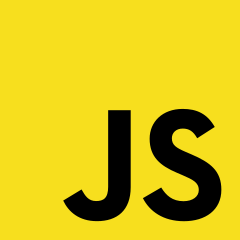 https://upload.wikimedia.org/wikipedia/commons/thumb/9/99/Unofficial_JavaScript_logo_2.svg/240px-Unofficial_JavaScript_logo_2.svg.png
Improvements in Software Engineering Allow New and Greater Things to be Made
Relational databases allows us to have web services that store large quantities of different types of data (Amazon, Netflix, Spotify)
Also lets data be retrieved on small devices (SQLite)
Java is a versatile language with implementations everywhere!
Used in “enterprise programming” for companies like GE
Used by software companies like Google
JavaScript allows people to make real software using web pages
Google Documents
Amazon Web Services
Outline
Software Development is More Than Just Building Products
Ford Shows Us How Modern Software Development Is Done
Ford discusses the most important/popular languages and development environments.
 Relational Databases
Java
JavaScript
Ford strongly argues that programming languages change for the better, there are similar trends in modern development, and development is more complex than it first appears to be.
Software Development Is An Ongoing Science
Programming languages are constantly changing to increase usability and proficiency.
Formerly common languages such as PHP are becoming obsolete in favor of newer, more efficient languages.
Java applets, once used widely are considered impractical now.
Some languages have different syntax yet run using the JVM.
Clojure
Jython
JRuby
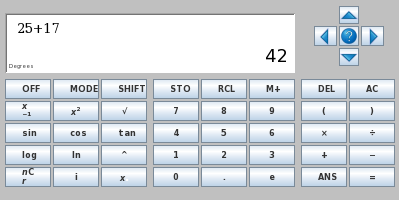 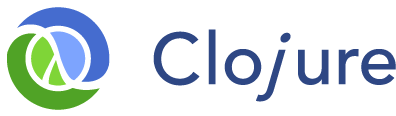 https://raw.githubusercontent.com/ServiceStack/Assets/master/img/livedemos/techstacks/clojure-logo.png
https://upload.wikimedia.org/wikipedia/commons/e/e0/Jscicalc.png
There are similar trends in software development despite differences in the objective.
Enterprise programming uses Java despite the fact they don't specifically sell software.
Academic researchers develop with Java despite generally lacking user interfaces.
Software development companies use Java for a multitude of tasks and project sizes.
Several groups of programmers can use JavaScript despite the original intention to create page interactivity:
Web Application Developers
Database Managers
Web Page Designers
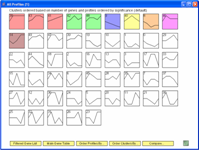 http://www.cs.cmu.edu/~jernst/stem/images/main.png
The Process of Software Development is More Complex than Writing Code
Different protocols and methods for making a similar product
Simple Mail Transfer Protocol vs. Internet Message Format
Installing a package from NPM and configuring it to your individual server
Requires dozens of tasks to be distributed to people at the company
Despite hundreds of packages/libraries existing, picking out the right one for your purpose and your company
Outline
Software Development is More Than Just Building Products
Ford Shows Us How Modern Software Development Is Done
Ford discusses the most important/popular languages and development environments.
 Relational Databases
Java
JavaScript
Ford strongly argues that programming languages change for the better, there are similar trends in modern development, and development is more complex than it first appears to be.
Software Development Is An Ongoing Science
Software Development Is An Ongoing Science
Ford shows us that the iterative process of building on top of work that has come before us isn’t just a trait that belongs solely to Biology, but also to Software Engineering.
Open Source and extensible tooling allow us to not have to worry about many of the problems that have plagued other developers some time ago, and we no longer reinvent the wheel.
As we develop GRNsight into the coming future, we must always be aware of the scope of the features that we are working on, and work to make sure that the fruits of our labor reach as many other developers as possible in order to give back to the field of Open Science
Conclusion
Software Development is More Than Just Building Products
Ford Shows Us How Modern Software Development Is Done
Ford discusses the most important/popular languages and development environments.
 Relational Databases
Java
JavaScript
Ford strongly argues that programming languages change for the better, there are similar trends in modern development, and development is more complex than it first appears to be.
Software Development Is An Ongoing Science
References
Ford, Paul. (2015, June 11). What is Code?. Retrieved November 12, 2017, from https://www.bloomberg.com/graphics/2015-paul-ford-what-is-code/#the-time-you-attended-the-e-mail-address-validation-meeting